«Creative Commons» Ստեղծագործական համայնքներ արտոնագիրը գիտական միջավայրում
Մովսես Հակոբյան
 
Գրանդլեքս
30 հունվարի 2019թ
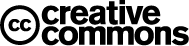 Բովանդակություն
Հեղինակային իրավունքի հիմունքները

Ինչ է Creative Commons-ը

Creative Commons Արտոնագրերը

CC արտոնագրերի կիրառումը/տարածումը

Իրավական խնդիրները
Հեղինակային իրավունքի հիմունքները
Ստեղծագործության նկատմամբ հեղինակային իրավունքը ծագում է ստեղծագործության ստեղծման փաստով

Կախված չէ այդ իրավունքի պաշտոնական հաստատագրումից, ստեղծագործության գրանցումից և որևէ այլ գործողության կատարումից

Արտահայտված է ընկալելու հնարավորություն թույլատրող որևէ օբյեկտիվ ձևով:
Հեղինակային իրավունքի պաշտպանության տևողությունը
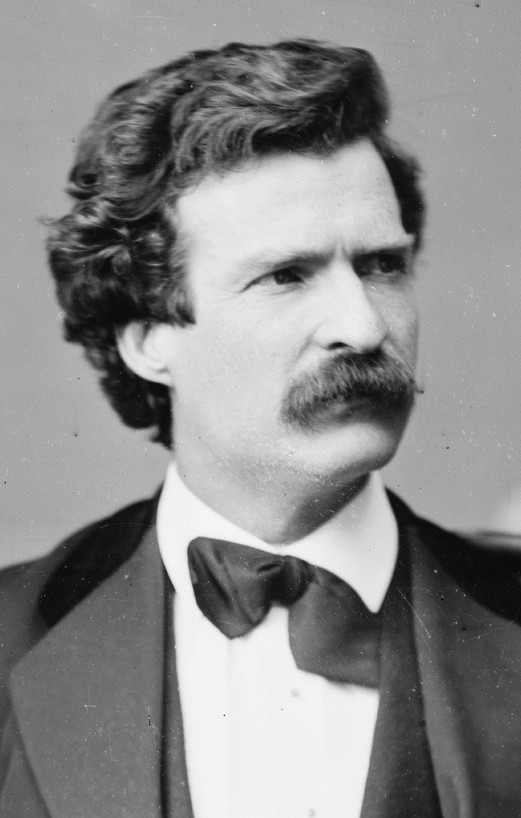 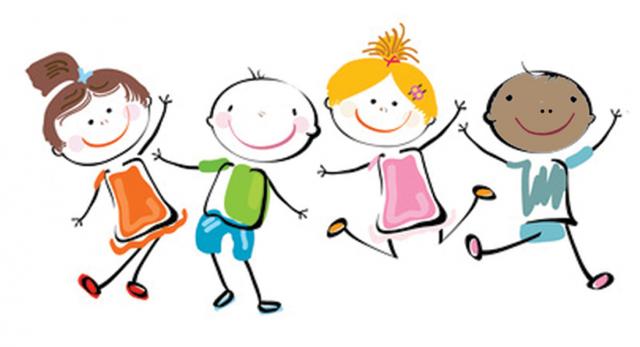 Հեղինակի ողջ կյանքի ընթացք
+ 70 տարի
Հեղինակային իրավունքի պայմանագրերը
Բացառիկ պայմանագիր. բոլոր իրավունքների տրամադրում

Ոչ բացառիկ պայմանագիր. որոշակի իրավունքների տրամադրում, ըստ ձեր ցանկության (օր՝ Creative Commons)
CREATIVE COMMONS (CC)
ՍՏԵՂԾԱԳՈՐԾԱԿԱՆ ՀԱՄԱՅՆՔՆԵՐ
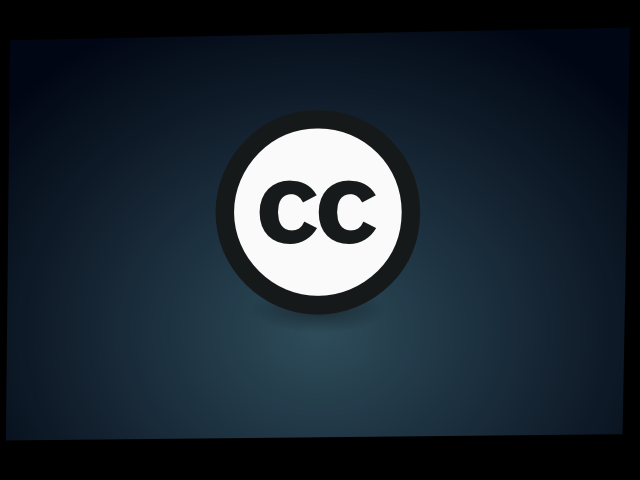 Creative Commons, Inc.
ԱՄՆ, Մասաչուսետս, հարկերից ազատված բարեգործական կորպոռացիա
http://creativecommons.org 

Հիմնադրվել է 2001թ., «Public Domain» Կենտրոնի աջակցությամբ Ստենֆորդի Համալսարանում. Հիմնադիրներից է Լոուրենս Լեսիգը (Lawrence Lessig)

Լիցենզիաների առաջին փաթեթը հրապարակվել է (անհատույց տարածում) 2002թ դեկտեմբերին
Հիմնական սկզբունքներ
Հիմնված է ավանդական իրավունքի վրա

Ապահովելու իրավունքների/պարտականությունների կիրառկումը,
Խրախուսելու գիտությունն ու օգտակար արվեստները
Ձեր հեղինակային և/կամ հարակից իրավունքների պայմանների հարմարեցում ըստ Ձեր ցանկության.
CREATIVE COMMONS Էությունը
Հանդիսանում է իրավական գործիք – առաջարկելով պատրաստի և անվճար լիցենզիաներ հեղինակների և իրավատերերի համար:

Կիրառելի է Հեղինակային իրավունքով պաշտպանված, թե տպագիր, թե Էլեկտրոնային օբյեկտների նկատմամբ:

Չի կիրառվում Հեղինակային իրավունքով սահմանափակված և չպաշտպանված օբյեկտների նկատմամբ:
Գաղափարախոսություն
Գիտելիքների, մշակույթի ազատ տարածում

Տեղեկատվության ազատ հոսքի ապահովում

Գիտության և օգտակար արվեստների խրախուսում:
Creative Commons լիցենզիայի օբյեկտներ
Հեղինակային և հարակից իրավունքների օբյեկտ համարվող բոլոր ստեղծագործությունները, օրինակ՝

ինտերնետային էջեր, 
երաժշտություն, 
ֆիլմեր, տեսալսողական ստեղծագործություններ,
լուսանկարներ, 
գրականության և գիտության աշխատանքներ և այլն։

Բացառություն՝ համակարգչային ծրագրեր եւ ՀՀ օրենսդրությամբ նախատեսված դեպքեր
Բացառություններ
գիտական հայտնագործությունները, 
գաղափարները, սկզբունքները, 
մեթոդները, ընթացակարգերը, 
տեսակետները,համակարգերը, արարողակարգերը,
գիտական տեսությունները, 
մաթեմատիկական բանաձևերը, 
վիճակագրական դիագրամները, եթե անգամ դրանք արտահայտված, նկարագրված, բացահայտված, լուսաբանված են ստեղծագործություններում: 
(Հեղինակային իրավունքի և հարակից իրավունքների մասին  ՀՀ օրենք)
Ի՞նչ է իրենից ներկայացնում
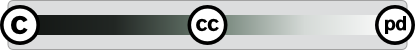 © - բոլոր իրավունքները պաշտպանված են,
PD (Public Domain) - հանրության սեփականություն,
Creative Commons (CC) – որոշ իրավունքներն են պաշտպանված.
Creative Commons լիցենզիոն պայմանները
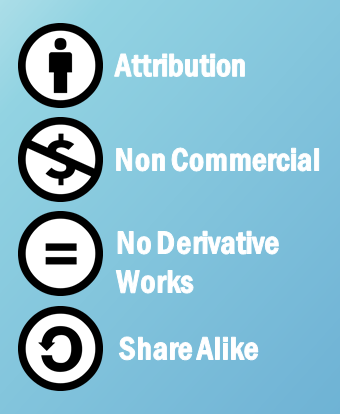 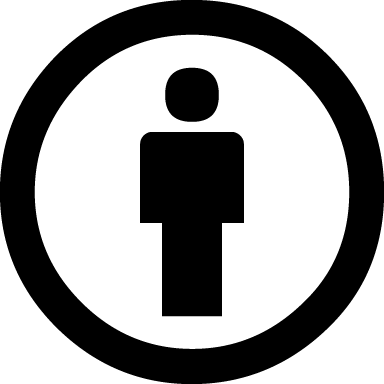 Հղում (Attribution)։


Ոչ-առևտրային օգտագործում (Non-commercial)


Օգտագործում առանց ածանցյալ ստեղծագործությունների (No Derivatives)։ 

Համանման տարածում (ShareAlike)։
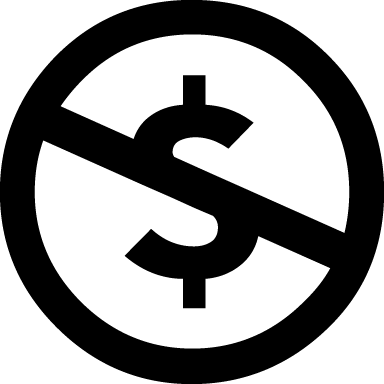 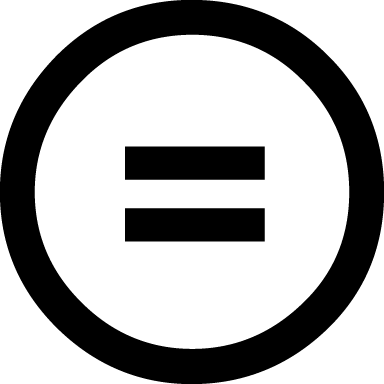 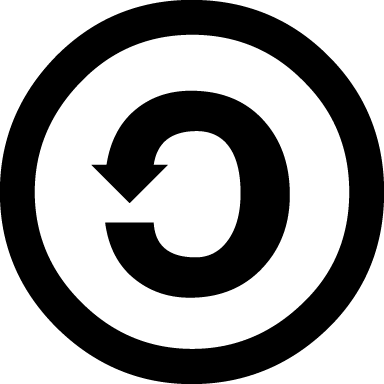 Լրացուցիչ տեղեկությունների համար, տես՝ http://creativecommons.org/about/licenses/meet-the-licenses
Creative Commons - 6 տարբեր լիցենզիաներ
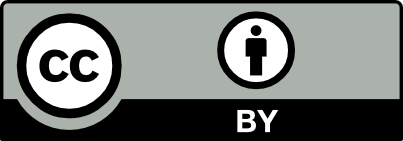 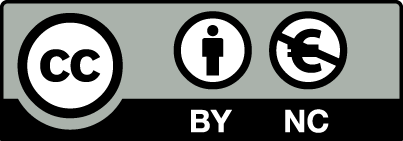 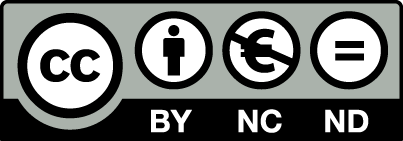 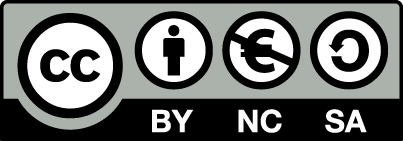 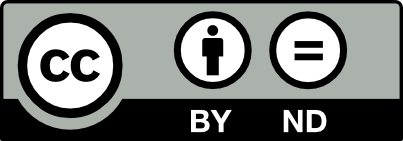 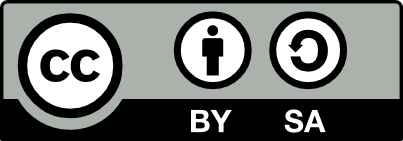 Creative Commons Հղում (Attribution)
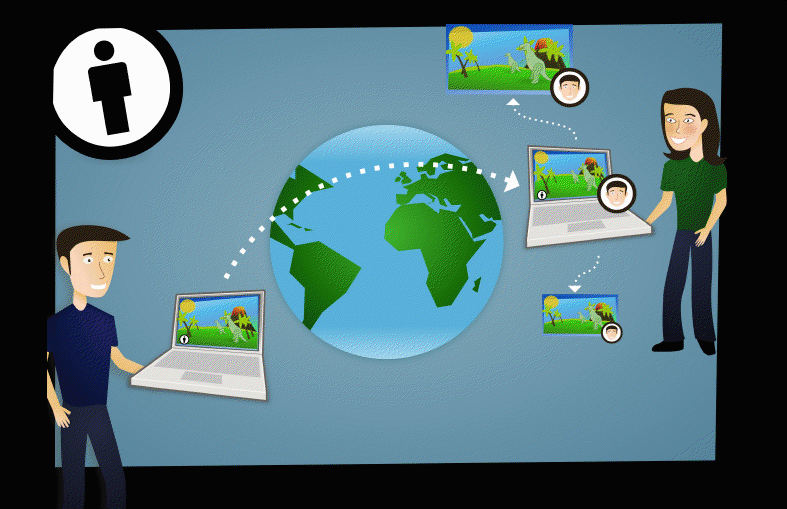 Դուք թույլ եք տալիս - պատճենել, հանրությանը հաղորդել, ցուցադրել, կատարել և վերափոխել ձեր ստեղծագործությունը՝ պայմանով, որ հղում կատարեն Ձեր կողմից պահանջված ձևով:
Բոլոր լիցենզիաները պահանջում են հղում:
Creative Commons Օգտագործում ոչ-առևտրային նպատակներով  (Non-commercial)
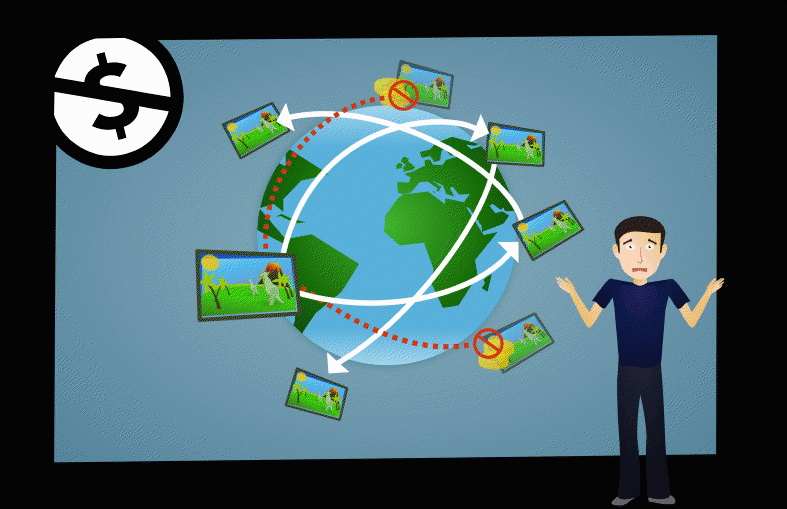 Դուք թույլատրում եք մյուսներին օգտագագործել Ձեր ստեղծագործությունը՝ միայն ոչ-առևտրային նպատակներով։
Անհատական պայմաններ - շահույթ ստանալու հնարավորություն
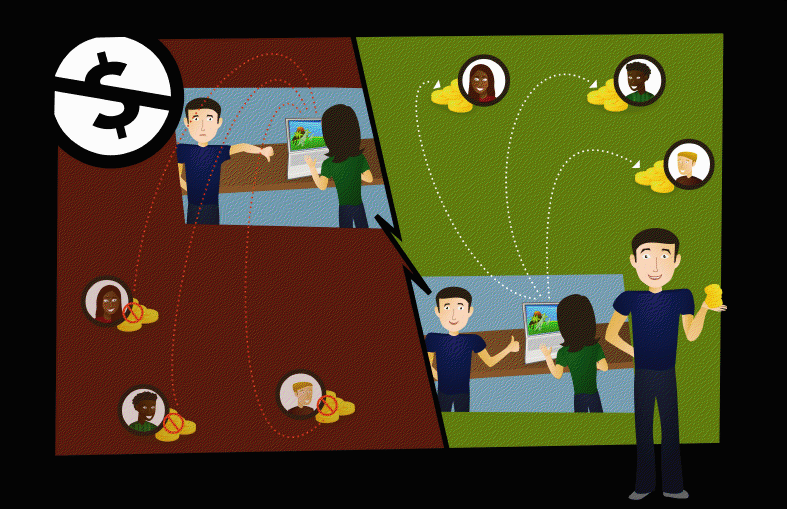 Creative Commons Համանման տարածում (ShareAlike)
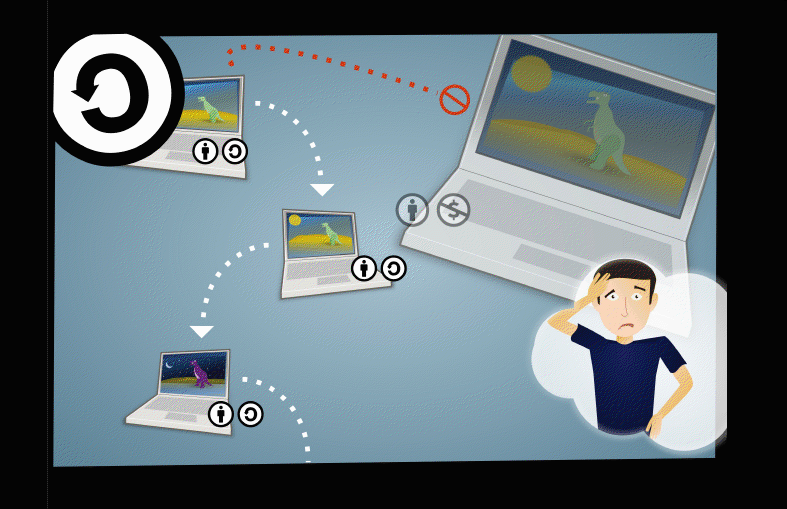 Դուք մյուսներին թույլատրում եք Ձեր ստեղծագործության հիման վրա ստեղծելու վերափոխումներ և ածանցյալ ստեղծագործություններ՝ պայմանով, որ վերջիններս հանրությանը հաղորդվեն համաձայն Creative Commons լիցենզիայի այն նույն պայմանների, ըստ որոնց հրապարակվել է ստեղծագործության բնօրինակը։
Օգտագործում առանց ածանցյալ ստեղծագործությունների (No Derivatives)
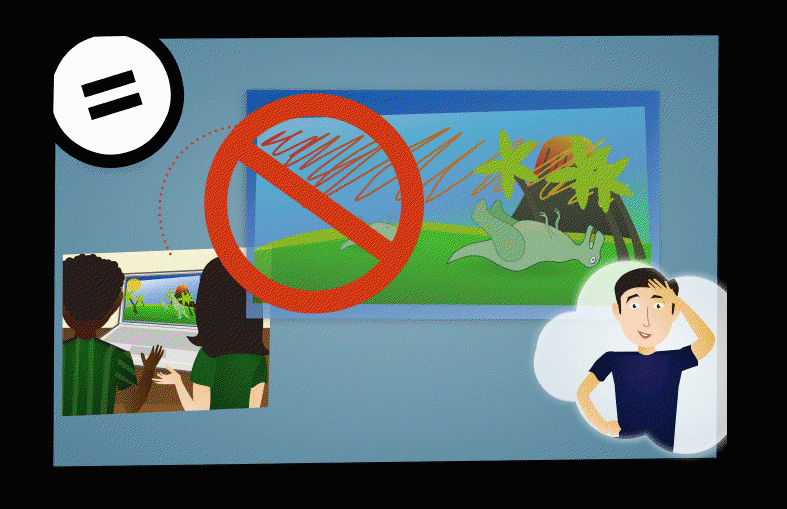 Դուք թույլ եք տալիս, որ մարդիկ օգտագործեն ձեր ստեղծագործության տառացի և անփոփոխ պատճենները և նրանց հիման վրա ածանցյալ ստեղծագործություններ չստեղծեն։
Creative Commons - 6 տարբեր լիցենզիաներ
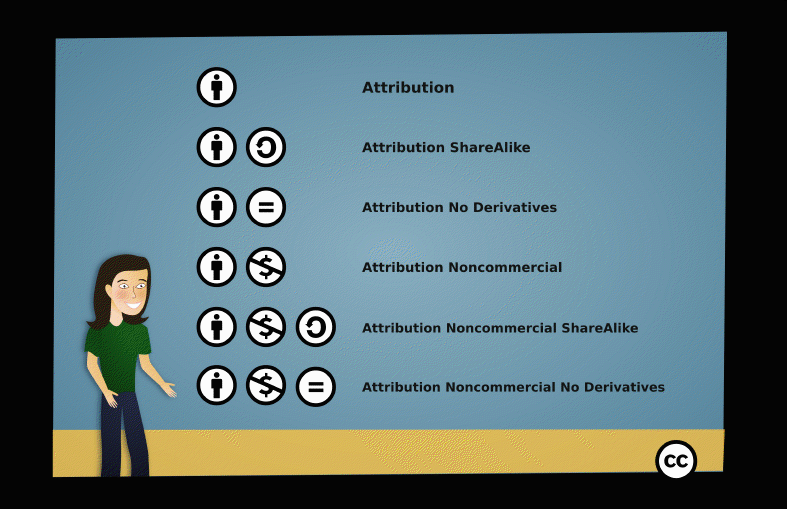 Creative Commons - 6 տարբեր լիցենզիաներ
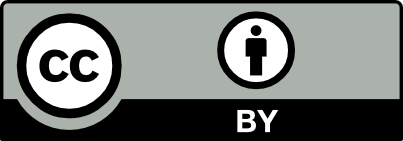 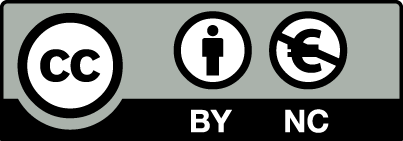 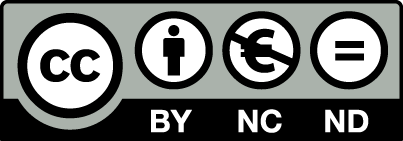 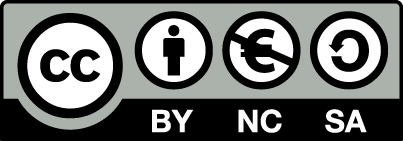 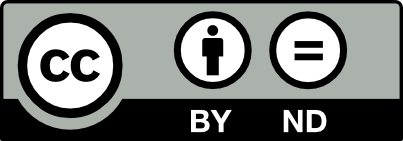 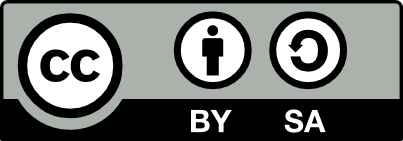 Ընտրությունը Ձե′րն է` ինչ ստեղծել և ինչպես այն համօգտագործել աշխարհի հետ
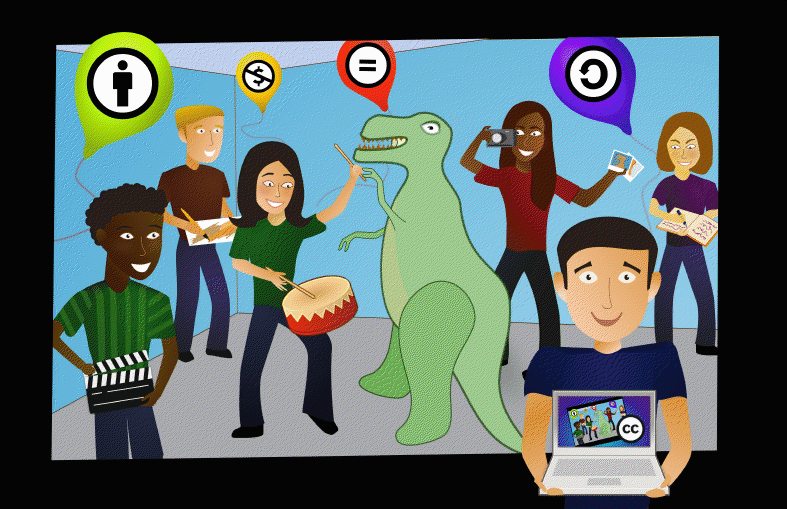 Creative Commons ստեղծագործությունների թիվը աշխարհում.
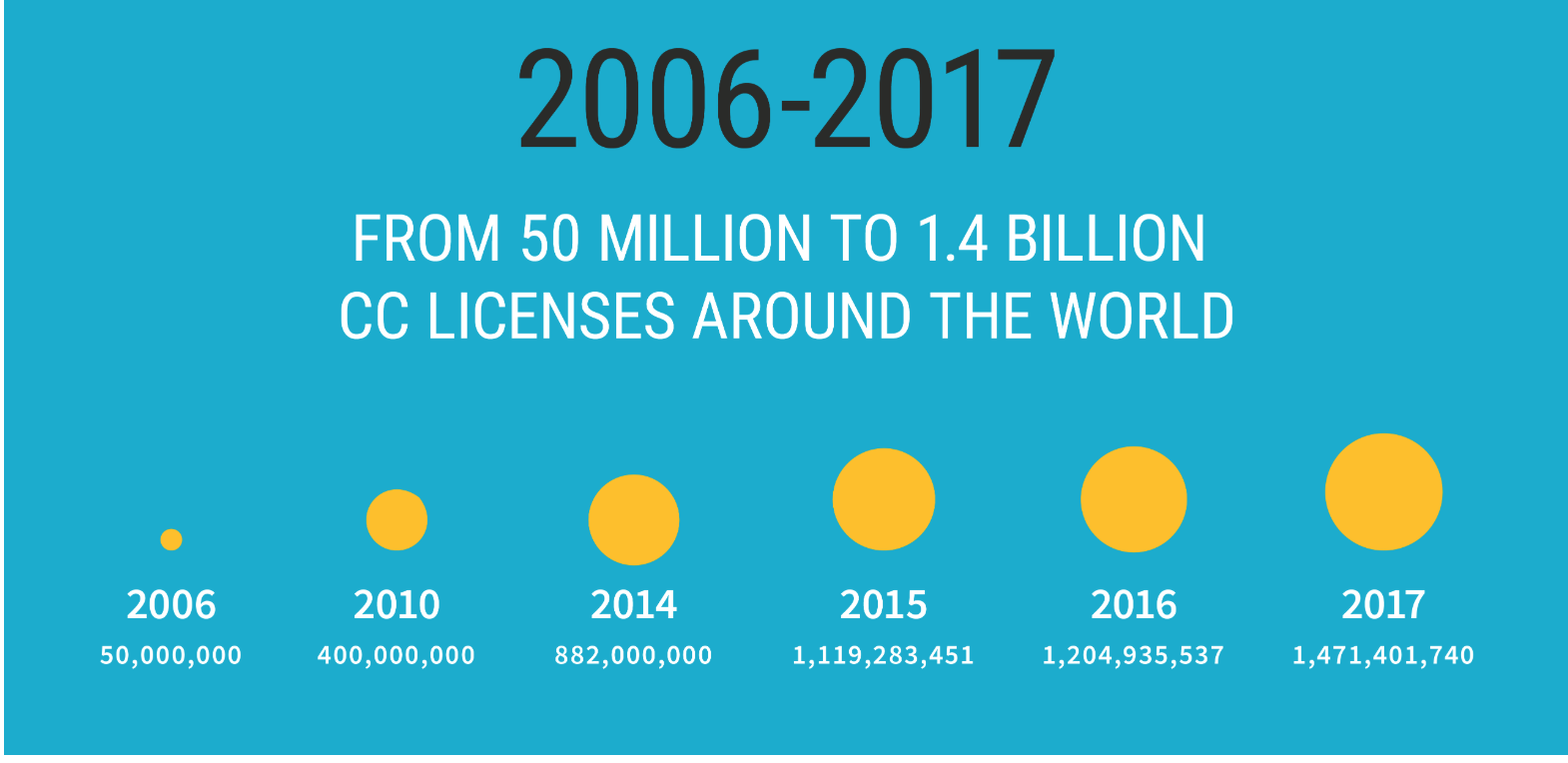 Միջազգային փորձ
Creative Commons Լիցենզիան արդեն իսկ տեղայնացվել է (թարգմանվել և համապատասխանեցվել է ազգային օրենսդրությանը) +70 երկրներում…

	-Մեծ Բրիտանիա, Ֆրանսիա, Բելգիա, Իտալիա, Նորվեգիա, Շվեդիա, Գերմանիա, Ավստրիա, Խորվատիա, Սլովենիա, Ռումինիա, Սերբիա, Իսպանիա, Պորտուգալիա, Շվեյցարիա, Ֆինլանդիա, Լեհաստան, Մալտա, Մակեդոնիա, Չինաստան, Հնդկաստան, ԱՄՆ, Իսրաել, Կանադա, Նոր Զելանդիա, Հր. Աֆրիկա, Հր. Կորեա, Ճապոնիա և այլն.
Creative Commons կիրառելիություն
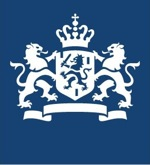 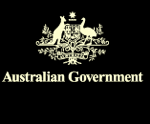 Պետական մարմիններ
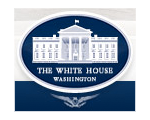 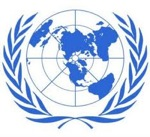 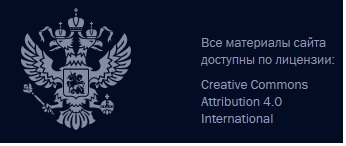 Creative Commons կիրառելիություն
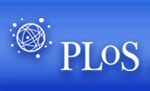 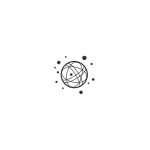 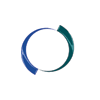 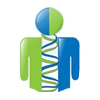 Public Library of Science
BioMed Central
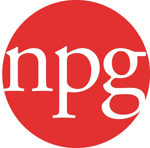 Գիտություն
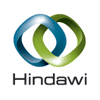 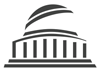 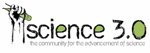 Creative Commons կիրառելիություն
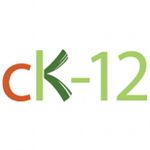 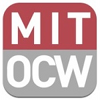 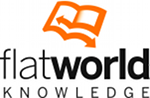 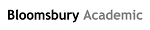 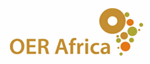 Ուսումնական 
հաստատություններում
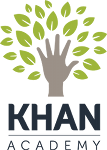 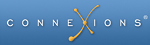 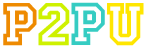 Creative Commons կիրառելիություն
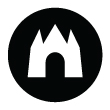 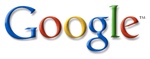 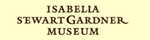 Amsterdam Historical Museum (WAAG)
Մշակույթ
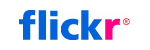 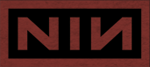 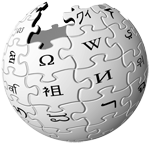 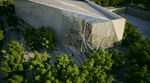 National September 11th Memorial Museum
CC Գործընկերներ
Flickr
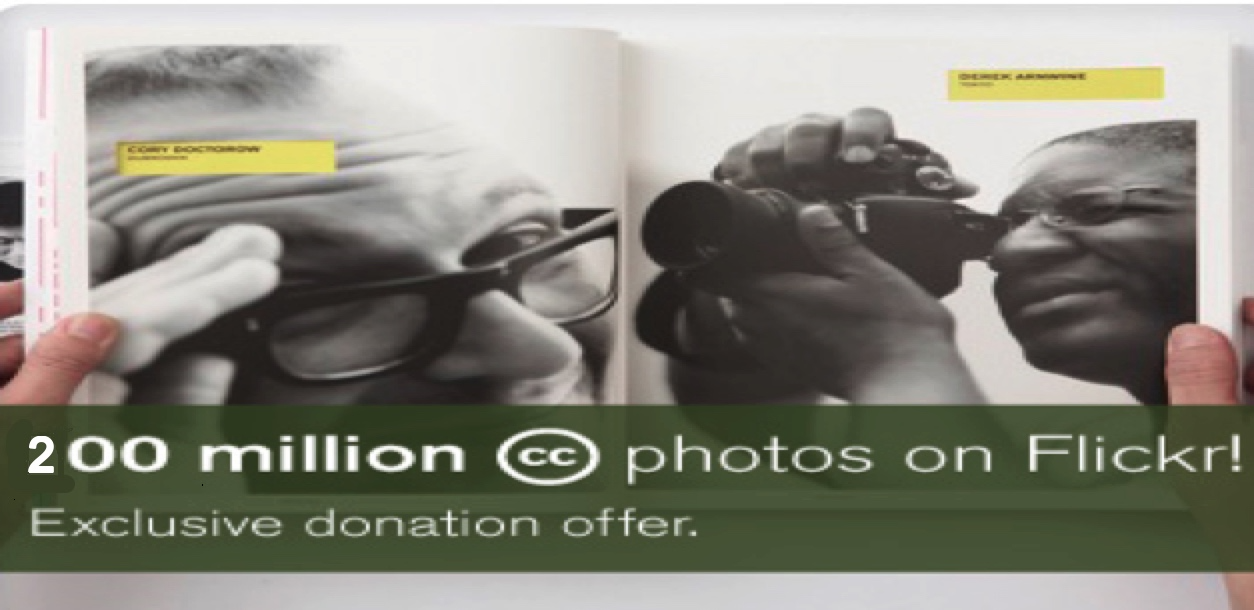 For more Info on Stats see: https://www.flickr.com/creativecommons/
(Open Access)Բաց մատչելիության գիտական աղբյուրներ
Բաց մատչելիության գիտական հանդեսների  և գրքերի ուղեցույց (DOAJ) - https://doaj.org/,  (DOAB) - http://www.doabooks.org/
(Open Access) Բաց մատչելիության գիտական աղբյուրներ
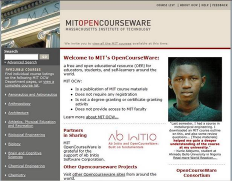 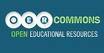 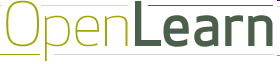 http://www.open.ac.uk/openlearn/home.php
http://www.oercommons.org/
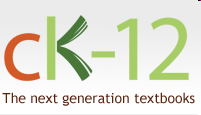 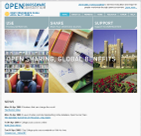 http://ocw.mit.edu
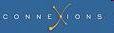 http://www.ck12.org/index.html
http://cnx.org/
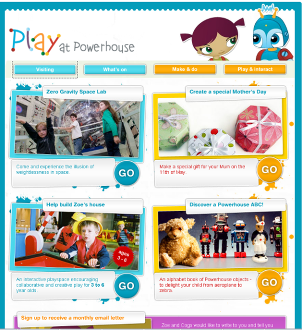 www.ocwconsortium.org/
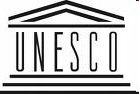 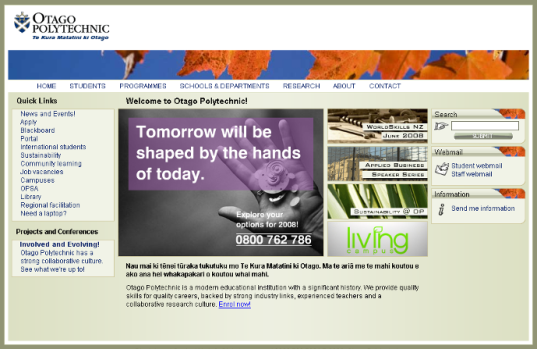 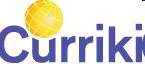 http://opentraining.unesco-ci.org
http://www.curriki.org/
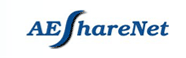 http://play.powerhousemuseum.com/
www.tekotago.ac.nz/
http://www.aesharenet.com.au/
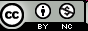 (Open Access) Բաց մատչելիության գիտական աղբյուրներ
MERLOT (Open Educational Resources):
http://www.merlot.org/merlot/index.htm
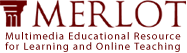 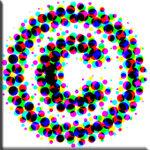 Copyright-Friendly and Copyleft: http://copyrightfriendly.wikispaces.com/
Wikipedia:Public domain image resources
http://en.wikipedia.org/wiki/Wikipedia:
Public_domain_image_resources
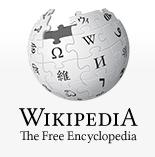 Բաց մատչելիության հայկական գիտական ամսագրեր (Open Access)
ՀՀ ԳԱԱ Հիմնարար գիտական գրադարան
http://www.flib.sci.am/arm/GAA%20amsagreri%20masin/GAA%20amsagreri%20masin.html
Հայկական մաթեմատիկական հանդես
 Հայկական ֆիզիկական հանդես
Հայաստանի քիմիական հանդես
Հայաստանի կենսաբանական հանդես
Հայաստանի բժշկագիտություն
ՀՍՍՌ ԳԱ Տեղեկագիր
ԱՍՏՂԱՖԻԶԻԿԱ գիտական հանդես
Իրավական Խնդիրներ
Պայմանագրի բնույթը

Հետկանչի իրավունքը
40
1. Պայմանագրի բնույթը
Հեղինակային պայմանագիրը հատուցելի է։ («Հեղինակային իրավունքի և հարակից իրավունքների մասին» ՀՀ օրենքի 39-րդ հոդվածի 2-րդ մասի)

Պայմանագիրը պետք է համապատասխանի այն կնքելու պահին գործող օրենքով կամ այլ իրավական ակտերով սահմանված՝ կողմերի համար պարտադիր կանոններին (Քաղաքացիական օրենսգիրք, հոդված 438 - «Պայմանագիր և օրենք»)
1. Պայմանագրի բնույթը
Հեղինակային վարձատրությունից հրաժարվելու մասին պայմանագիրն առոչինչ է։ («Հեղինակային իրավունքի և հարակից իրավունքների մասին» ՀՀ օրենքի 13-րդ հոդվածի 3-րդ մաս).
Ի հակադրում
Սահմանադրություն (2015թ. փոփոխություններով)
Հոդված 60. Սեփականության իրավունքը 
Յուրաքանչյուր ոք ունի օրինական հիմքով ձեռք բերած սեփականությունն իր հայեցողությամբ տիրապետելու, օգտագործելու եւ տնօրինելու իրավունք: 

Քաղաքացիական Օրենսգիրք
Հոդված 437.  Պայմանագրի ազատություն
1. Քաղաքացիները և իրավաբանական անձինք ազատ են պայմանագիր կնքելիս:
2. Հետկանչի իրավունք
Իրավատերերի հետկանչի իրավունքը, ըստ «Հեղինակային իրավունքի և հարակից իրավունքների մասին» ՀՀ Օրենքի, չի համապատասխանում CC լիցենզիայի դրույթին։
CC պայմանագրերը չեն կարող հետ կանչվել (հնարավոր է դադարեցնել ստեղծագործության տարածումը)։
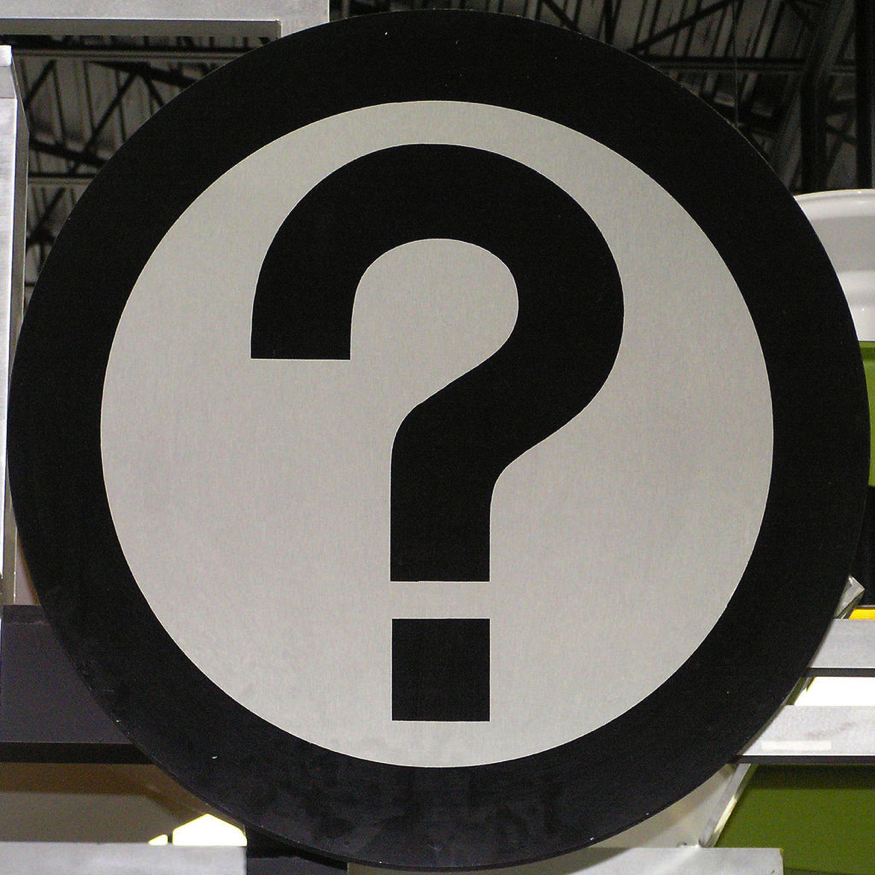 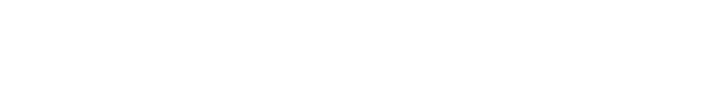 Հարցեր
44
Շնորհակալություն Մովսես ՀակոբյանԳրանդլեքսmovses.hakobyan@gmail.com
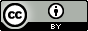